Клуб здорового образа жизни«Источник здоровья»
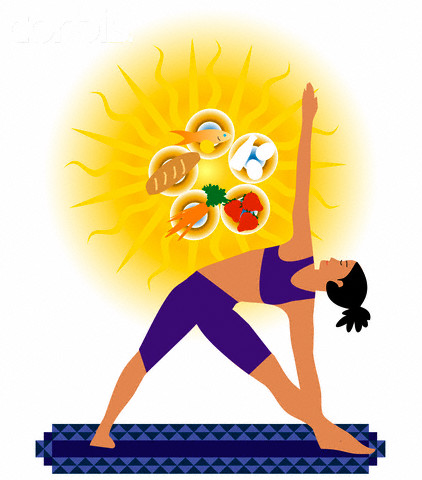 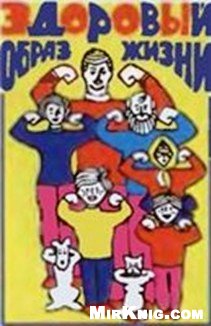 Здоровье очень нужно всем, Что б не было больших проблем! А поможет нам в этом спорт Хоккей, волейбол и теннисный корт.
Мы со спортом дружим, Очень спорт нам нужен. Так не будем же лениться. «Дело мастера боится»!
Надо с детства закаляться Надо спортом заниматься Сигареты, водку, пиво, Мы оставим для ленивых.
Я не пью и не курю, В спорте все рекорды бью Становись в спортивный ряд! Победим мы всех подряд!
Ребятам наш совет такой, Чисти зубы, руки мой!!! Бодро бегай на зарядку! Воспитай любовь к порядку! О врачах тогда забудешь, и здоровеньким ты будешь.
Девять десятых нашего счастья зависит от здоровья.Артур Шопенгауэр